Campeones del mundo
ypodios correspondientes
Un buen jugador gana partidos, un buen equipo gana campeonatos
Sede 1930 Uruguay
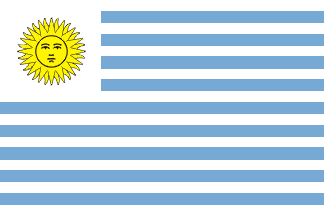 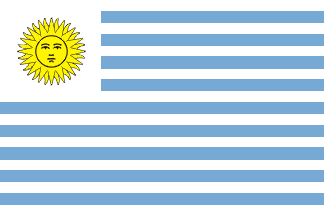 Campeón Uruguay
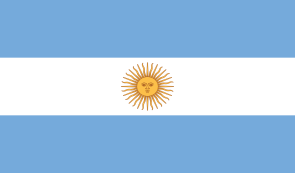 Subcampeón Argentina
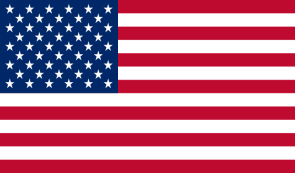 Tercer lugar Estados Unidos
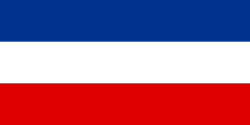 Cuarto lugar Yugoslavia
Sede 1934 Italia
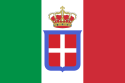 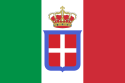 Campeón Italia
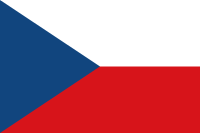 Subcampeón Checoslovaquia
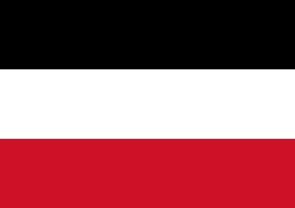 Tercer lugar Alemania
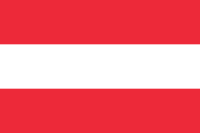 Cuarto lugar Austria
Sede 1938 Francia
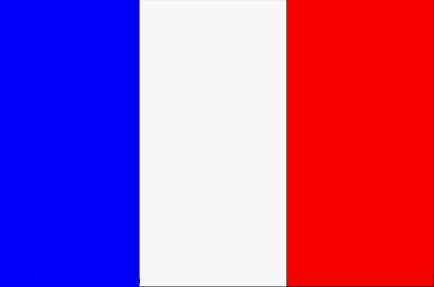 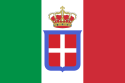 Campeón Italia
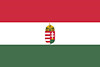 Subcampeón Hungria
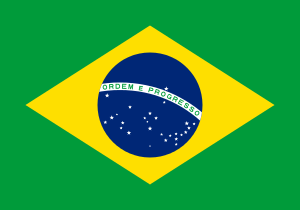 Tercer lugar Brasil
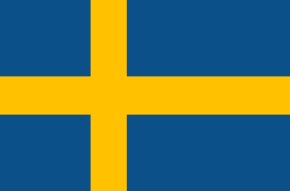 Cuarto lugar Suecia
Sede 1950 Brasil
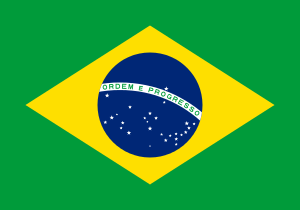 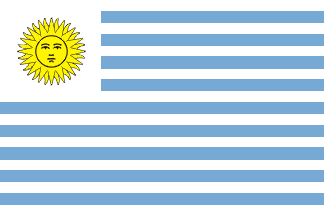 Campeón Uruguay
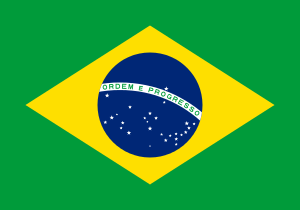 Subcampeón Brasil
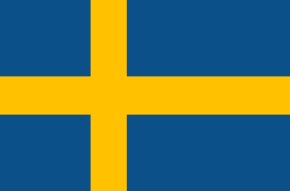 Tercer lugar Suecia
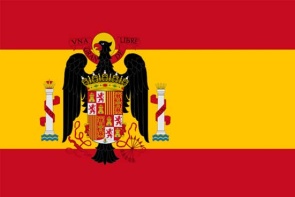 Cuarto lugar España
Sede 1954 Suiza
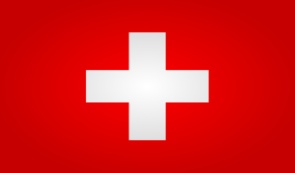 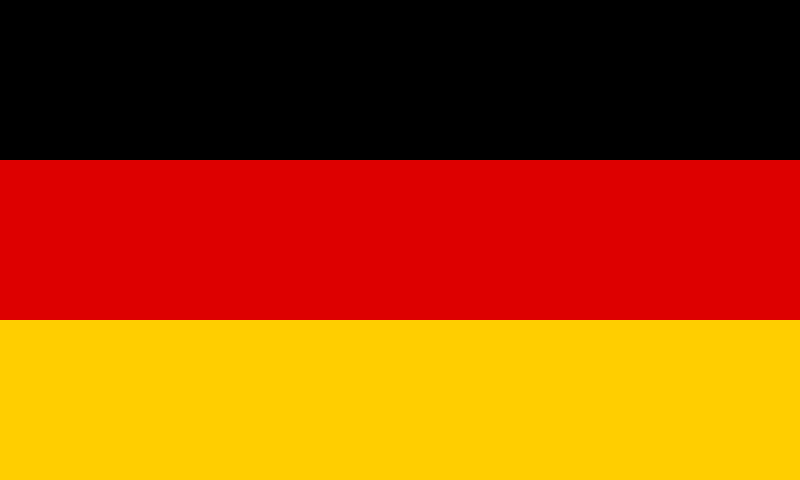 Campeón Alemania Federal
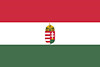 Subcampeón Hungria
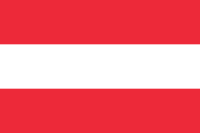 Tercer lugar Austria
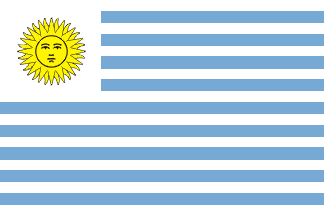 Cuarto lugar Uruguay
Sede 1958 Suecia
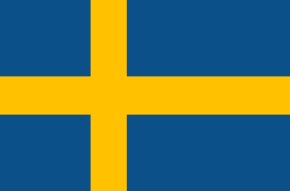 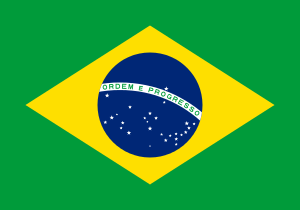 Campeón Brasil
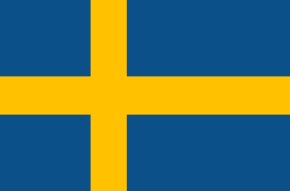 Subcampeón Suecia
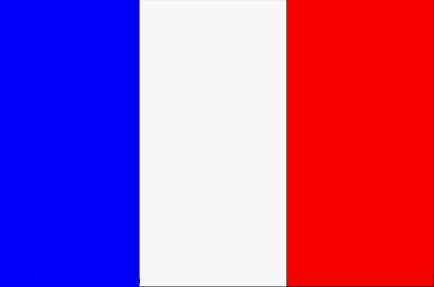 Tercer lugar Francia
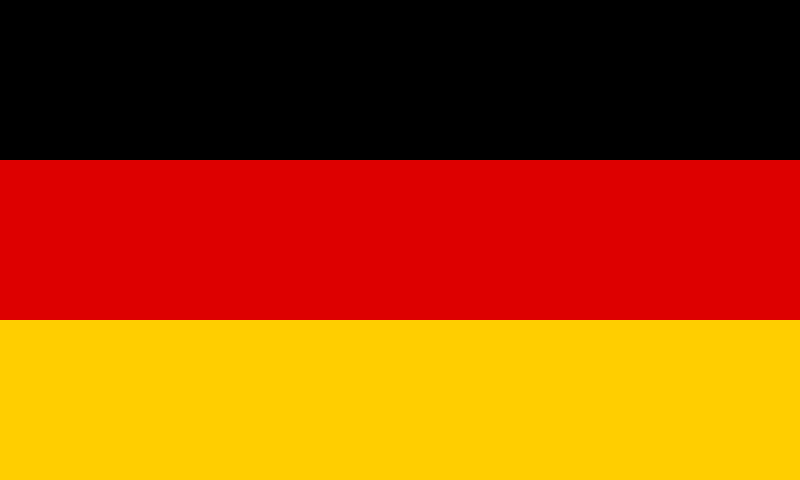 Cuarto lugar Alemania Federal
Sede 1962 Chile
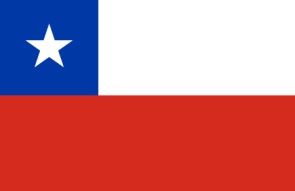 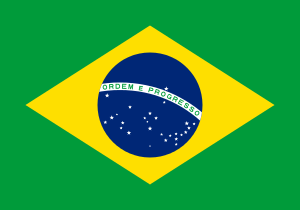 Campeón Brasil
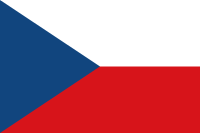 Subcampeón Checoslovaquia
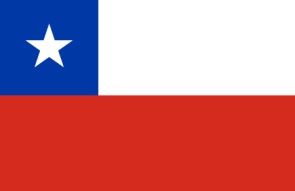 Tercer lugar Chile
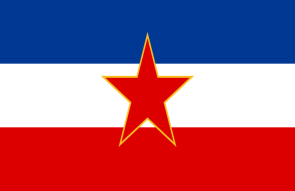 Cuarto lugar Yugoslavia
Sede 1966 Inglaterra
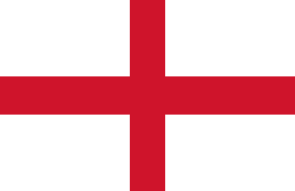 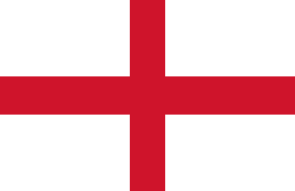 Campeón Inglaterra
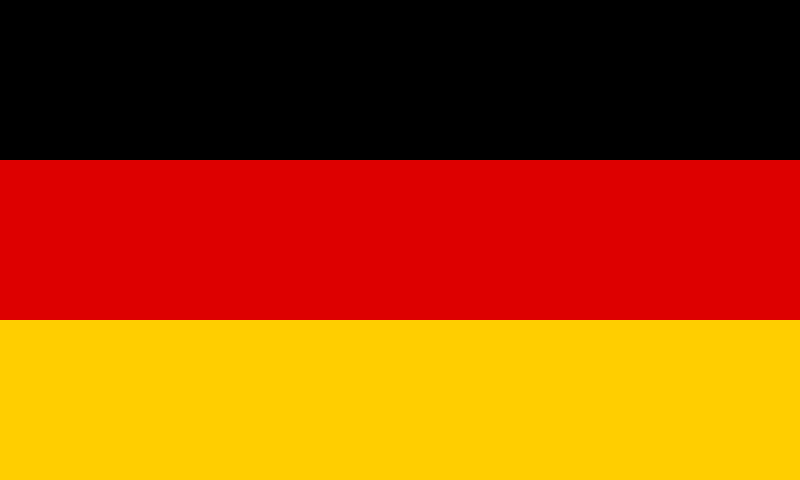 Subcampeón Alemania Federal
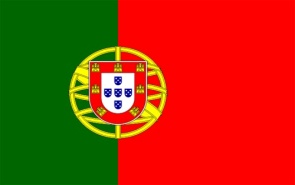 Tercer lugar Portugal
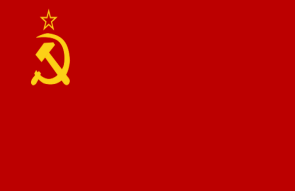 Cuarto lugar Union Soviética
Sede 1970 Mexico
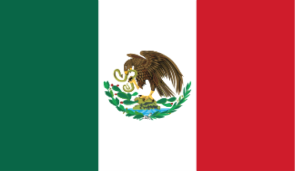 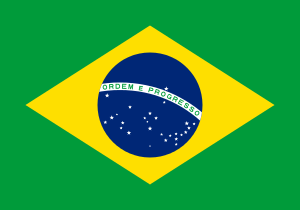 Campeón Brasil
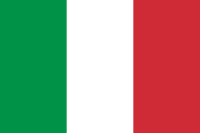 Subcampeón Italia
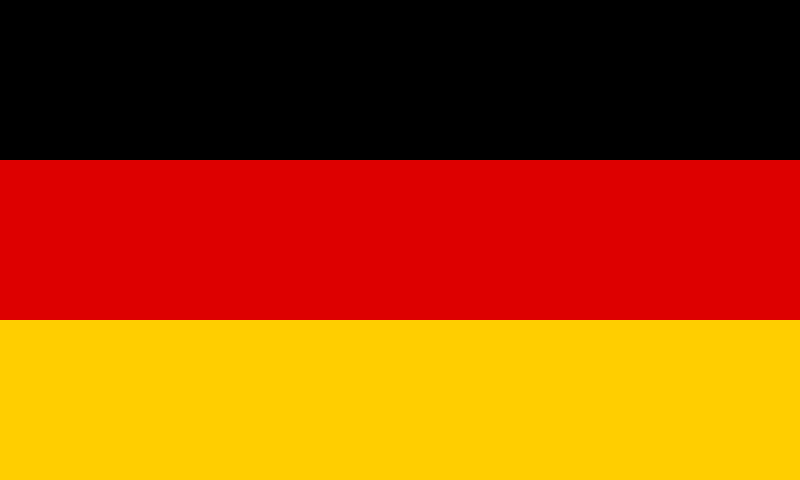 Tercer lugar Alemania Federal
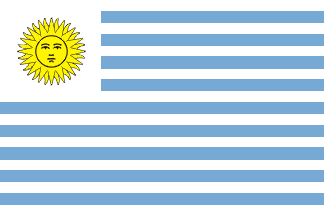 Cuarto lugar Uruguay
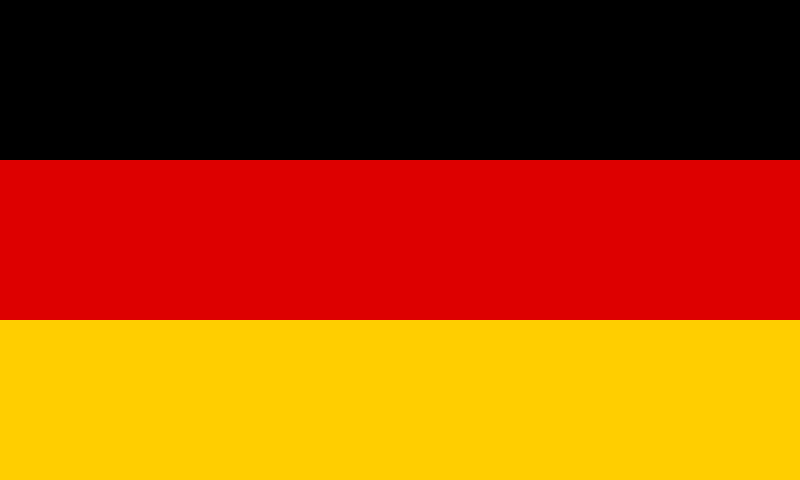 Sede 1974 Alemania Federal
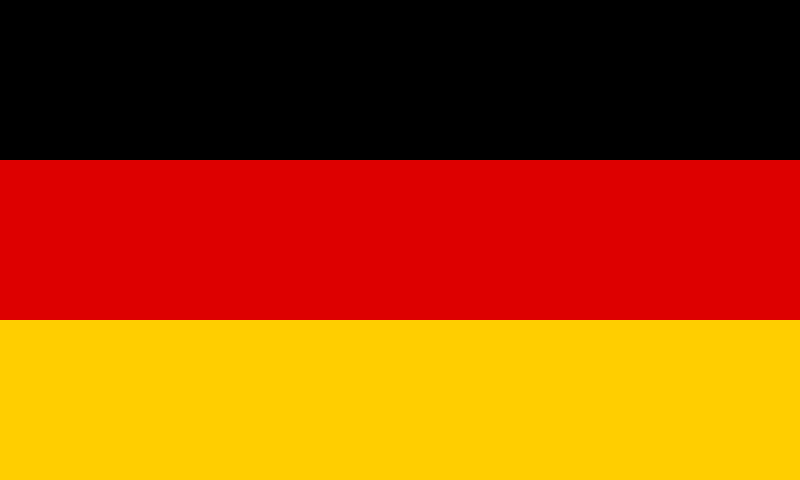 Campeón Alemania Federal
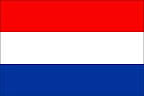 Subcampeón Paises Bajos
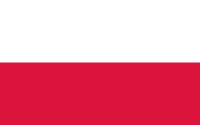 Tercer lugar Polonia
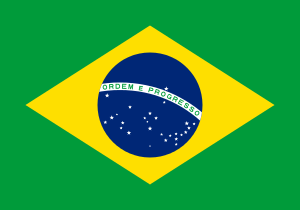 Cuarto lugar Brasil
Sede 1978 Argentina
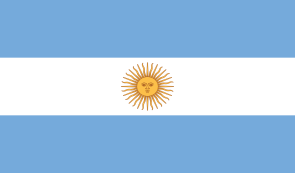 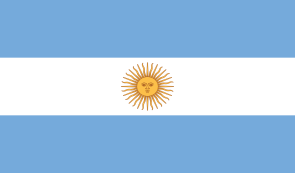 Campeón Argentina
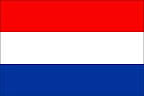 Subcampeón Paises Bajos
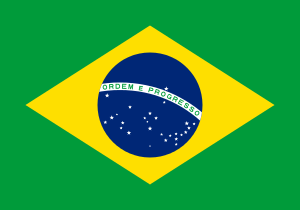 Tercer lugar Brasil
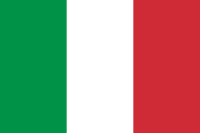 Cuarto lugar Italia
Sede 1982 España
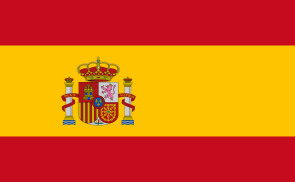 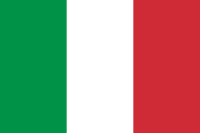 Campeón Italia
Balon de Oro - Paolo Rossi (Italia)
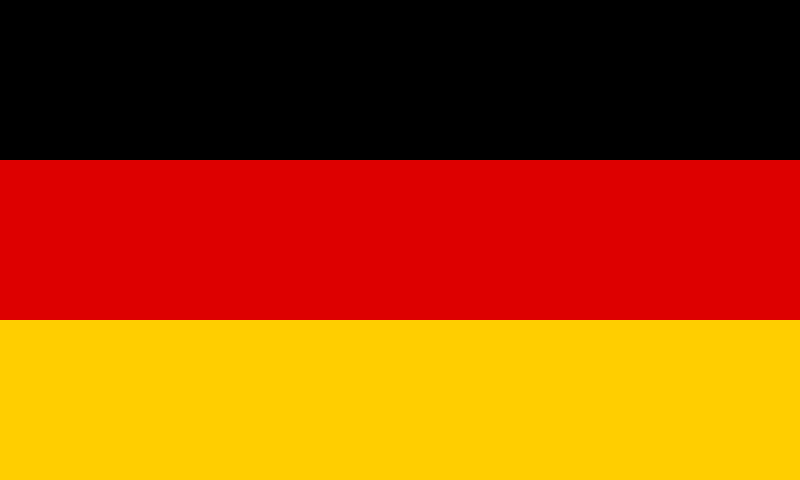 Subcampeón Alemania Federal 
Balon de Plata - Falcao (Brasil)
Tercer Lugar Polonia
Balon de Bronce - Karl-Heinz Rummenigge (Alemania)
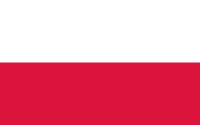 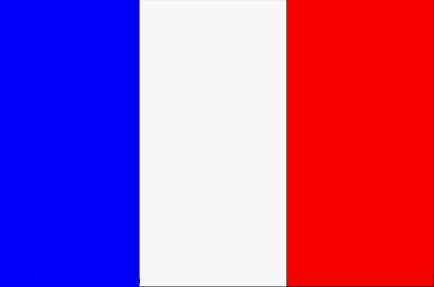 Cuarto lugar Francia
Sede 1986 Mexico
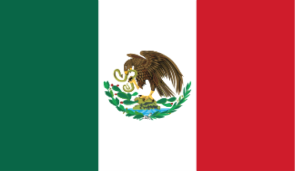 Campeón Argentina
Balon de Oro - Diego  Maradona (Argentina)
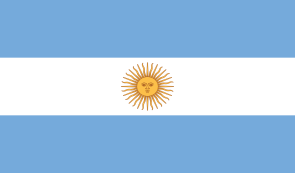 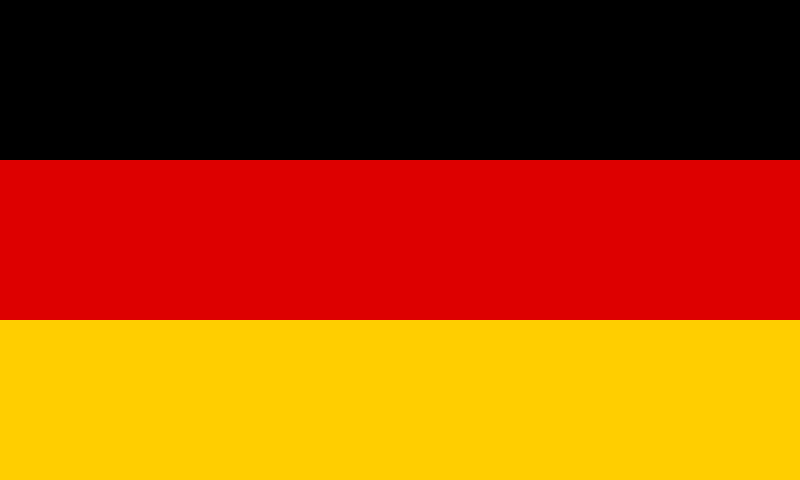 Subcampeón Alemania Federal 
Balon de Plata - Harald Schumacher (Alemania)
Tercer Lugar Francia
Balon de Bronce - Preben Elkjaer Larsen (Dinamarca)
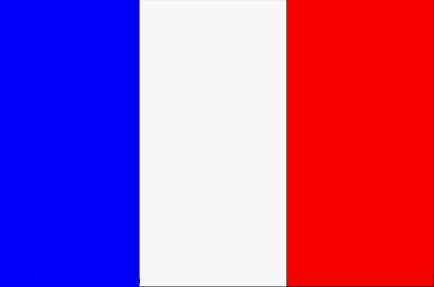 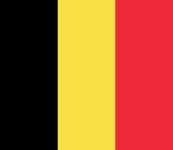 Cuarto lugar Belgica
Sede 1990 Italia
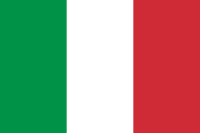 Campeón Alemania Federal
Balon de Oro - Salvatore Schillaci (Italia)
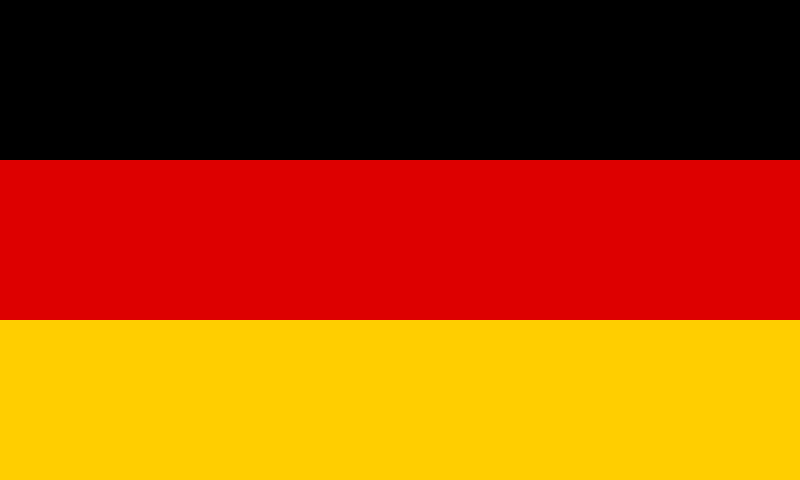 Subcampeón Argentina
Balon de Plata - Lothar Matthäus (Alemania)
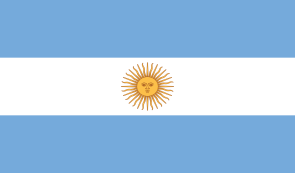 Tercer Lugar Italia
Balon de Bronce - Diego Maradona
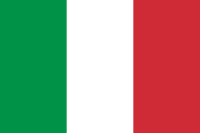 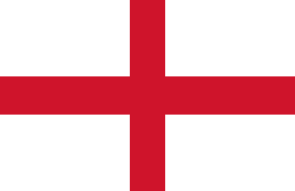 Cuarto lugar Inglaterra
Sede 1994 Estados Unidos
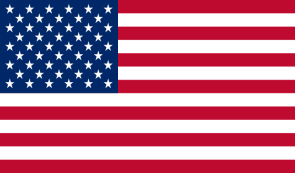 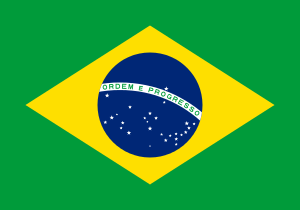 Campeón Brasil
Balon de Oro - Romario (Brasil)
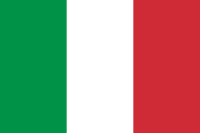 Subcampeón Italia 
Balon de Plata - Roberto Baggio (Italia)
Tercer Lugar Suecia
Balon de Bronce - Hristo Stoitchkov (Bulgaria)
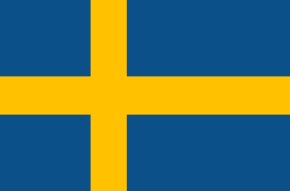 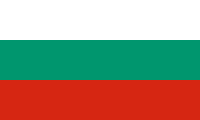 Cuarto lugar Bulgaria
Sede 1998 Francia
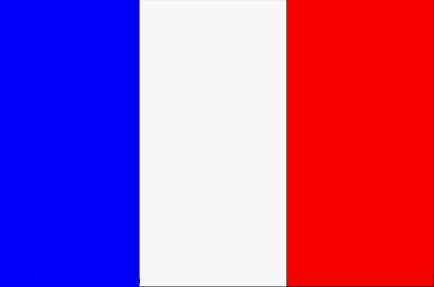 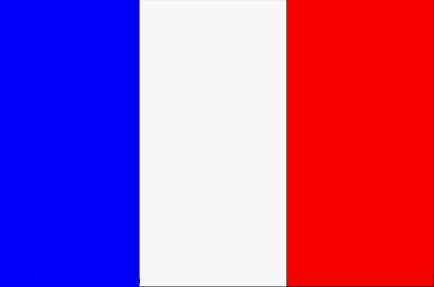 Campeón Francia
Balon de Oro - Ronaldo (Brasil)
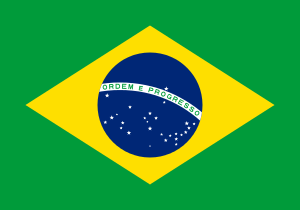 Subcampeón Brasil
Balon de Plata - Davor Suker (Croacia)
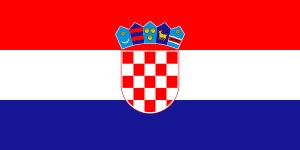 Tercer Lugar Croacia
Balon de Bronce - Lilian Thuram (Francia)
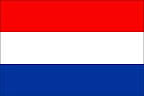 Cuarto lugar Paises Bajos
Sede 2002 Corea-Japón
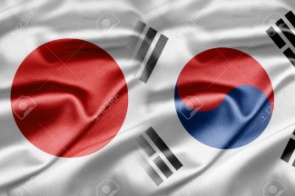 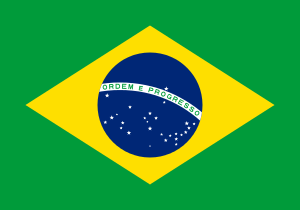 Campeón Brasil
Balon de Oro - Oliver Khan (Alemania)
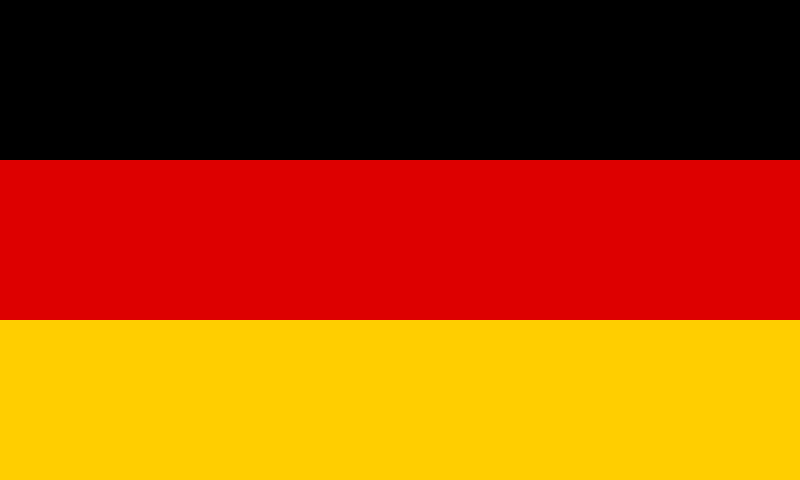 Subcampeón Alemania
Balon de Plata - Ronaldo (Brasil)
Tercer Lugar Turquia
Balon de Bronce - Hong Myung-Bo (Corea del Sur)
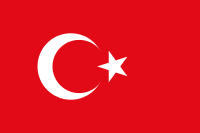 Cuarto lugar Corea del Sur
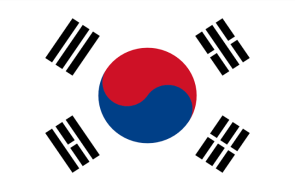 Sede 2006 Alemania
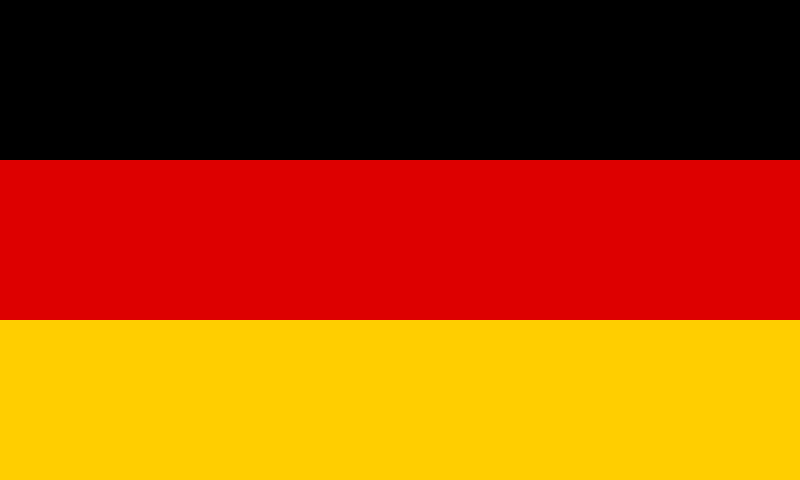 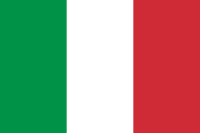 Campeón Italia
Balon de Oro - Zinedine Zidane (Francia)
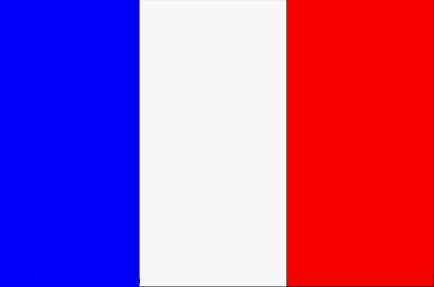 Subcampeón Francia 
Balon de Plata - Fabio Cannavaro (Italia)
Tercer Lugar Alemania
Balon de Bronce - Andrea Pirlo (Italia)
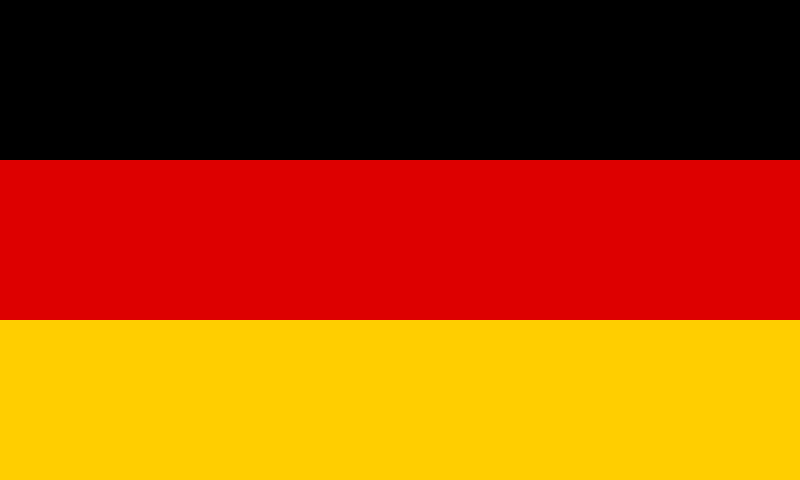 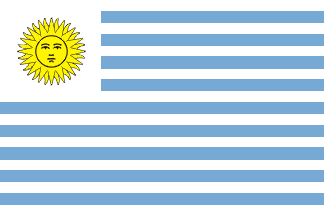 Cuarto lugar Uruguay
Sede 2010 Sudafrica
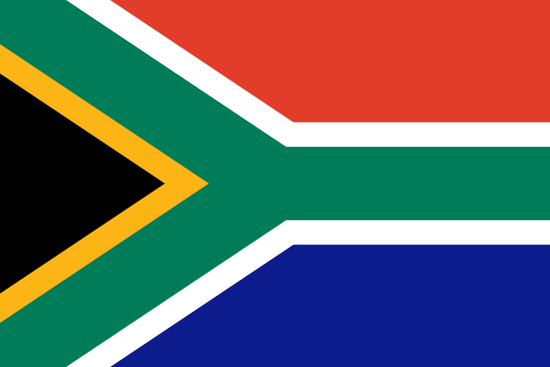 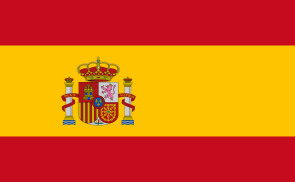 Campeón España
Balon de Oro - Diego Forlan (Uruguay)
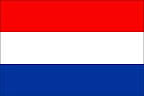 Subcampeón Paises Bajos 
Balon de Plata - Wesley Sneijder (Holanda)
Tercer Lugar Alemania
Balon de Bronce - David Villa (España)
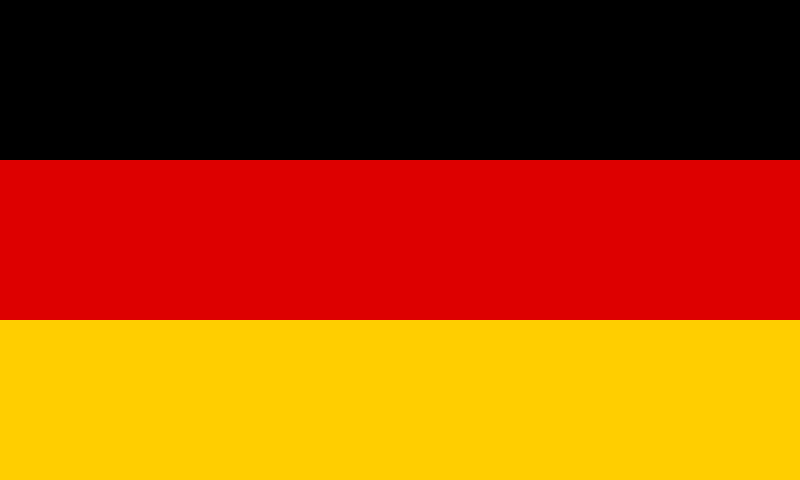 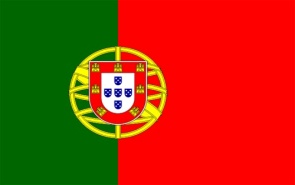 Cuarto lugar Portugal
Sede 2014 Brasil
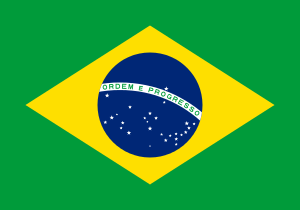 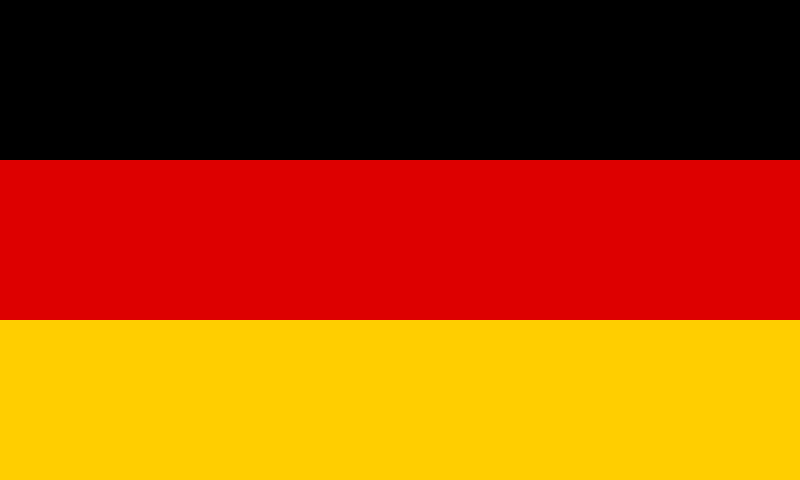 Campeón Alemania
Balon de Oro - Lionel Messi (Argentina)
Subcampeón Argentina
Balon de Plata - Thomas Müller (Alemania)
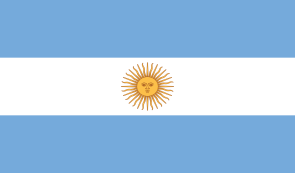 Tercer Lugar Paises Bajos
Balon de Bronce - Arjen Robben (Holanda)
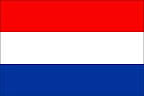 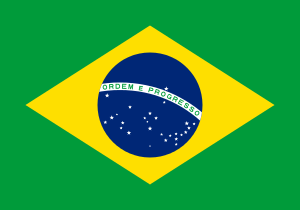 Cuarto lugar Brasil